Phòng GD & ĐT Quận Long BiênTrường Mầm Non Hoa Sữa
BUỔI CHIA SẺ KINH NGHIỆM
Hướng dẫn sử dụng phần mềm
 Ispring Suite 9
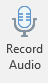 2. Khẩu trang
1. Khai báo y tế
Thông điệp 5 k
5. Khoảng cách
3. Không tụ tập
4. Khử khuẩn
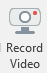 Chức năng quay video trực tiếp mặt cô giáo
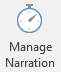 Chức năng đồng bộ âm thanh, hình ảnh
Bộ câu hỏi
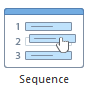 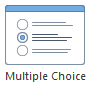 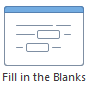 Sắp xếp theo đúng trình tự
Một đáp án đúng
Điền từ vào ô trống
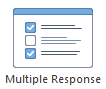 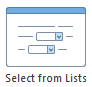 Nhiều  đáp án đúng
Chọn từ danh sách
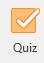 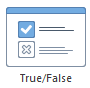 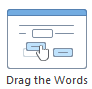 Đúng hay sai
Kéo từ
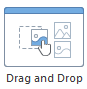 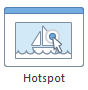 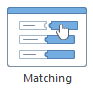 Tìm điểm đúng
Kéo và thả
Kéo cho phù hợp
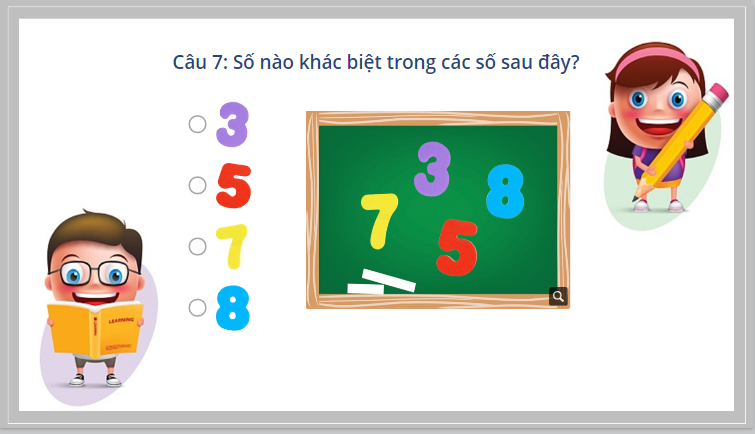 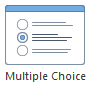 Một đáp án đúng
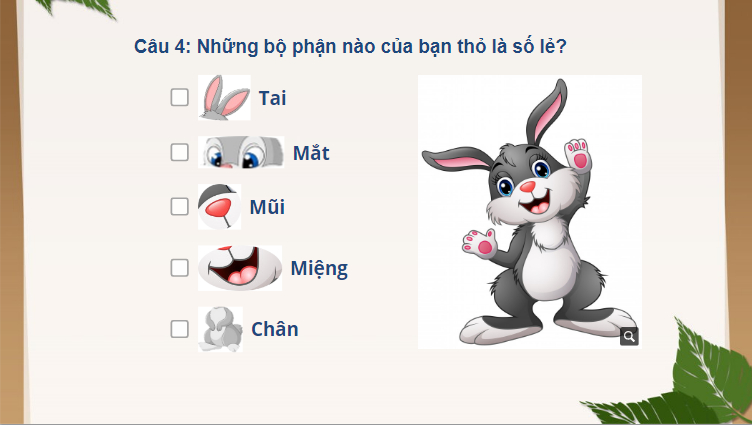 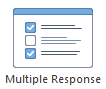 Nhiều  đáp án đúng
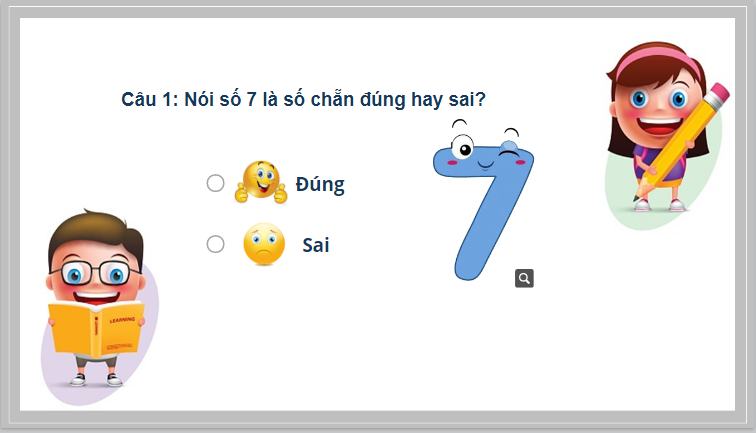 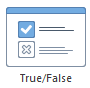 Đúng hay sai
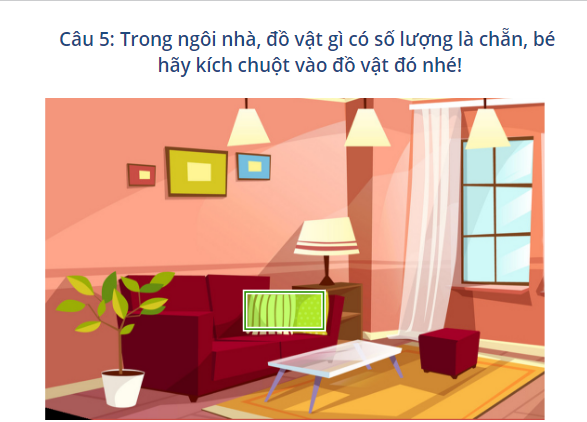 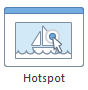 Tìm điểm đúng
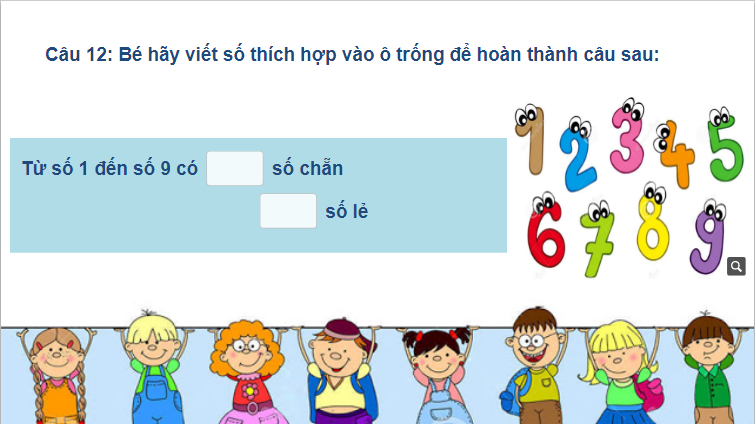 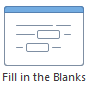 Điền từ vào ô trống
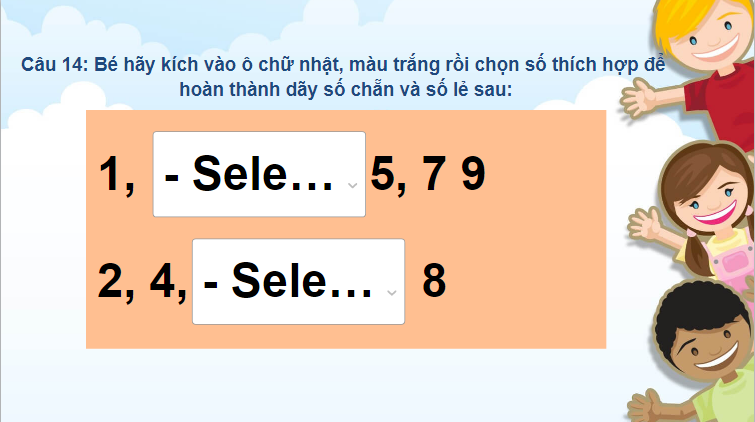 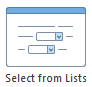 Chọn từ danh sách
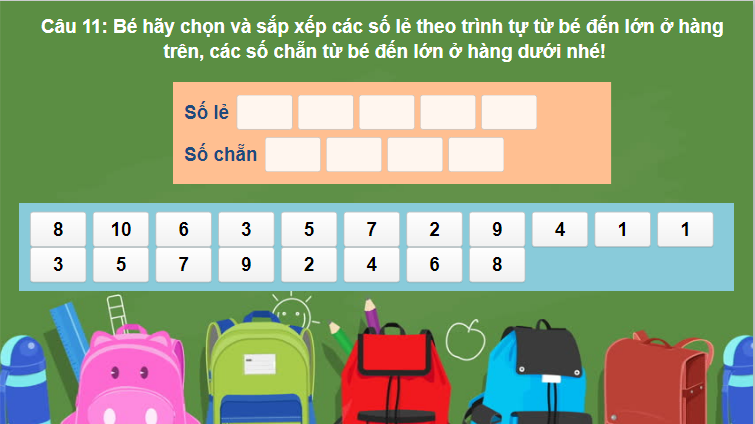 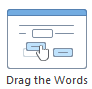 Kéo từ
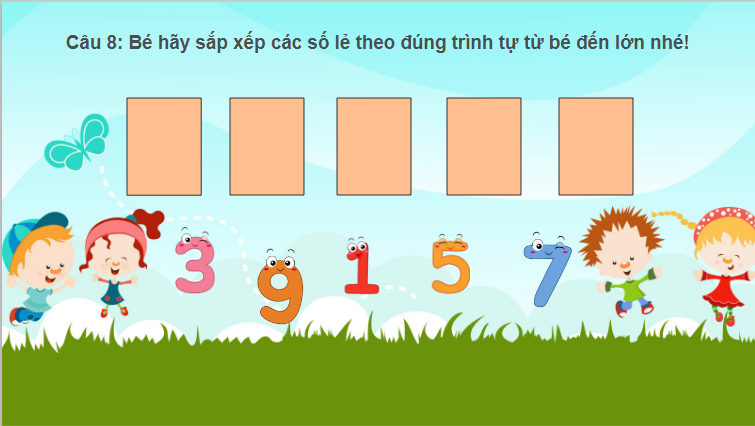 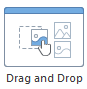 Kéo và thả
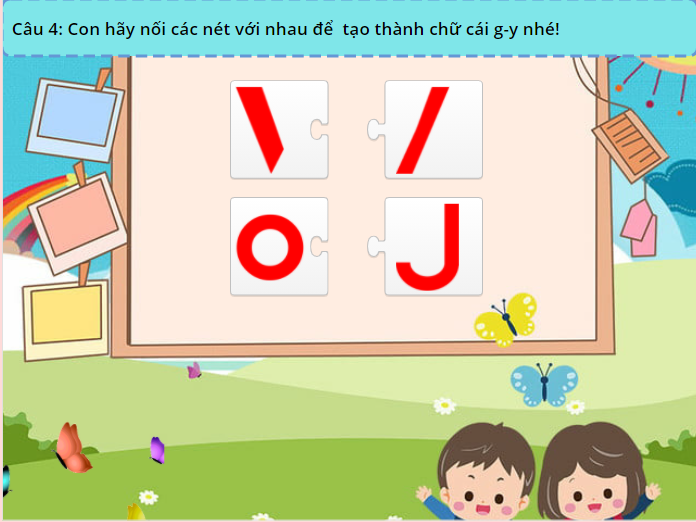 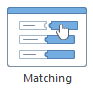 Kéo cho phù hợp
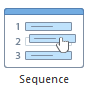 Sắp xếp theo đúng trình tự
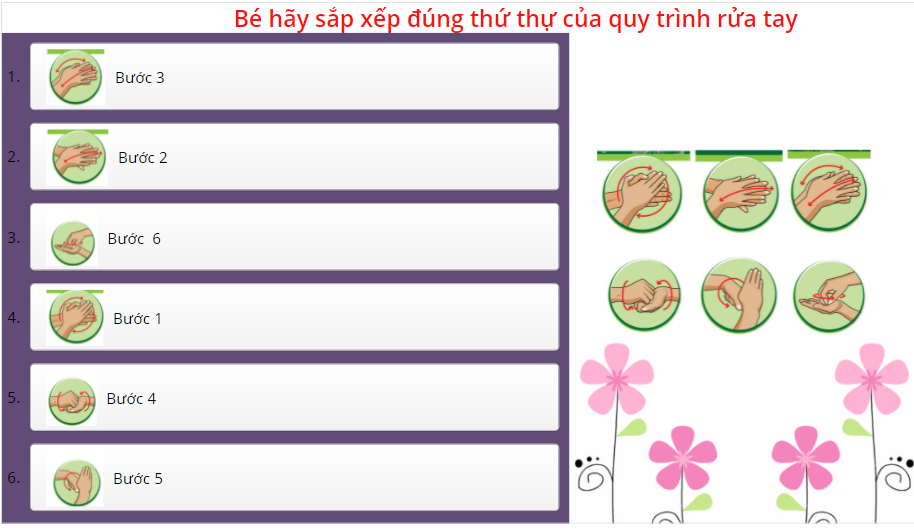 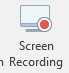 Chức năng quay màn hình
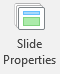 Chức năng chỉnh sửa thời gian chạy slide, chế độ phát slide, và một số thông tin khác
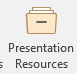 Chức năng điền thông tin giáo viên
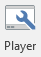 Cài đặt giao diện bài giảng
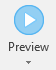 Chức năng chạy thử bài giảng
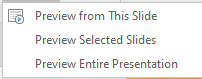 Trình chiếu bắt đầu từ slide đang chọn
Trình chiếu slide đang chọn
Trình chiếu toàn bộ bài giảng
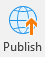 Chức năng đóng gói bài giảng